Chào mừng quý thầy cô các em đến với tiết âm nhạc
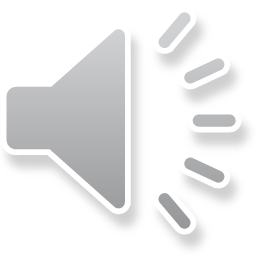 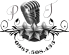 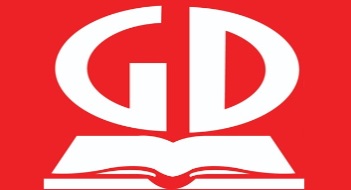 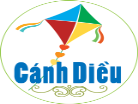 Bản quyền TT-ÂN-Phi Trường 0987508433 cấm chia sẻ mọi hình thức
Xem bức tranh này em nghĩ đến những âm thanh nào?
TIẾT 4
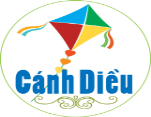 HỌC HÁT BÀI: LÝ CÂY XANH
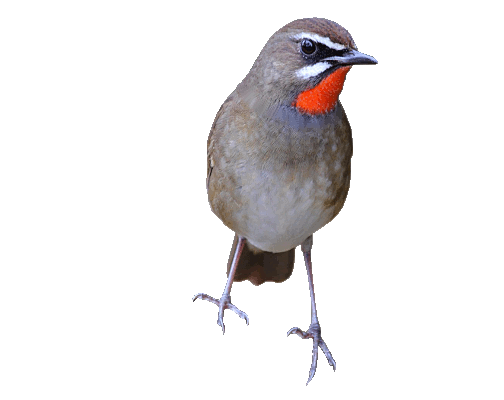 Dan ca: Nam Bộ
HƯỚNG DẪN CÁCH VỖ TAY
TNKP: VẬN ĐỘNG THEO TIẾNG TRỐNG
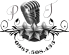 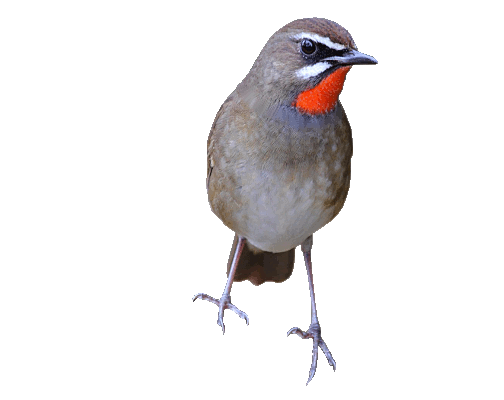 ÂM NHẠC 1
1.HỌC HÁT BÀI: LÝ CÂY XANH
Nghe hát mẫu
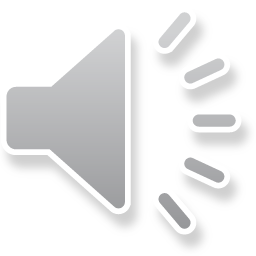 ĐỌC LỜI CA
CÂU 1: Cái cây xanh xanh.
CÂU 2: Thì lá cũng xanh.
CÂU 3: Chim đậu trên cành.
CÂU 4: Chim hót líu lo.
CÂU 5: Líu lo là líu lo.
CÂU 6: Líu lo là líu lo.
DẠY HÁT NỐI TIẾP
CÂU 1
Cái cây xanh xanh. Thì lá cũng xanh
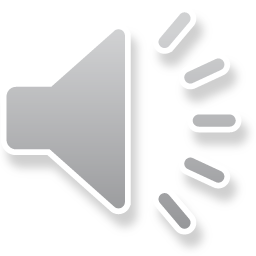 CÂU 2
Chim đậu trên cành. Chim hót líu lo
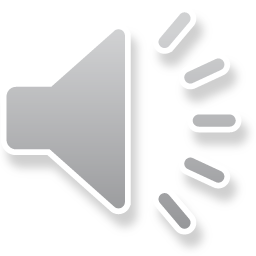 CÂU 1+2
Cái cây xanh xanh. Thì lá cũng xanh. Chim đậu trên cành Chim hót líu lo
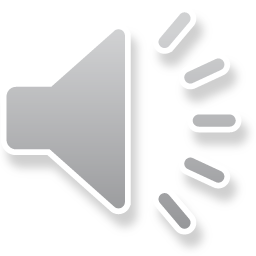 CÂU 3
Líu lo là líu lo
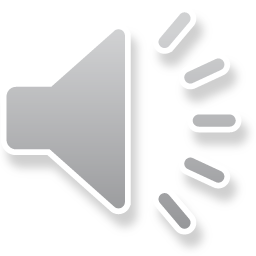 CÂU 4(giống câu 3)
Líu lo là líu lo
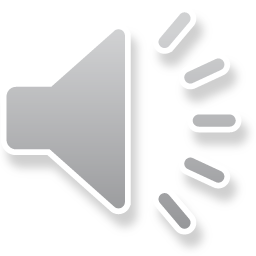 CÂU 3+4
Líu lo là líu lo.
Líu lo là líu lo.
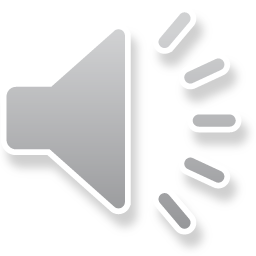 Hát cả bài với các hình thức
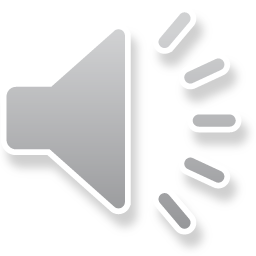 Cái cây xanh xanh.
Thì lá cũng xanh.
Chim đậu trên cành.
Chim hót líu lo.
Líu lo là líu lo.
Líu lo là líu lo.
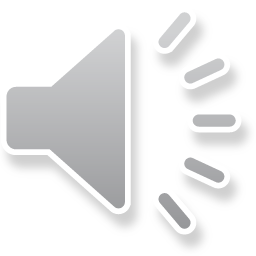 SLIDE BỔ XUNG CHO GV CHO HS HÁT CẢ BÀI BẰNG VIDEO KARAOKE
Trong 2 tư thế vỗ tay sau em thấy tư thế vỗ tay nào đẹp
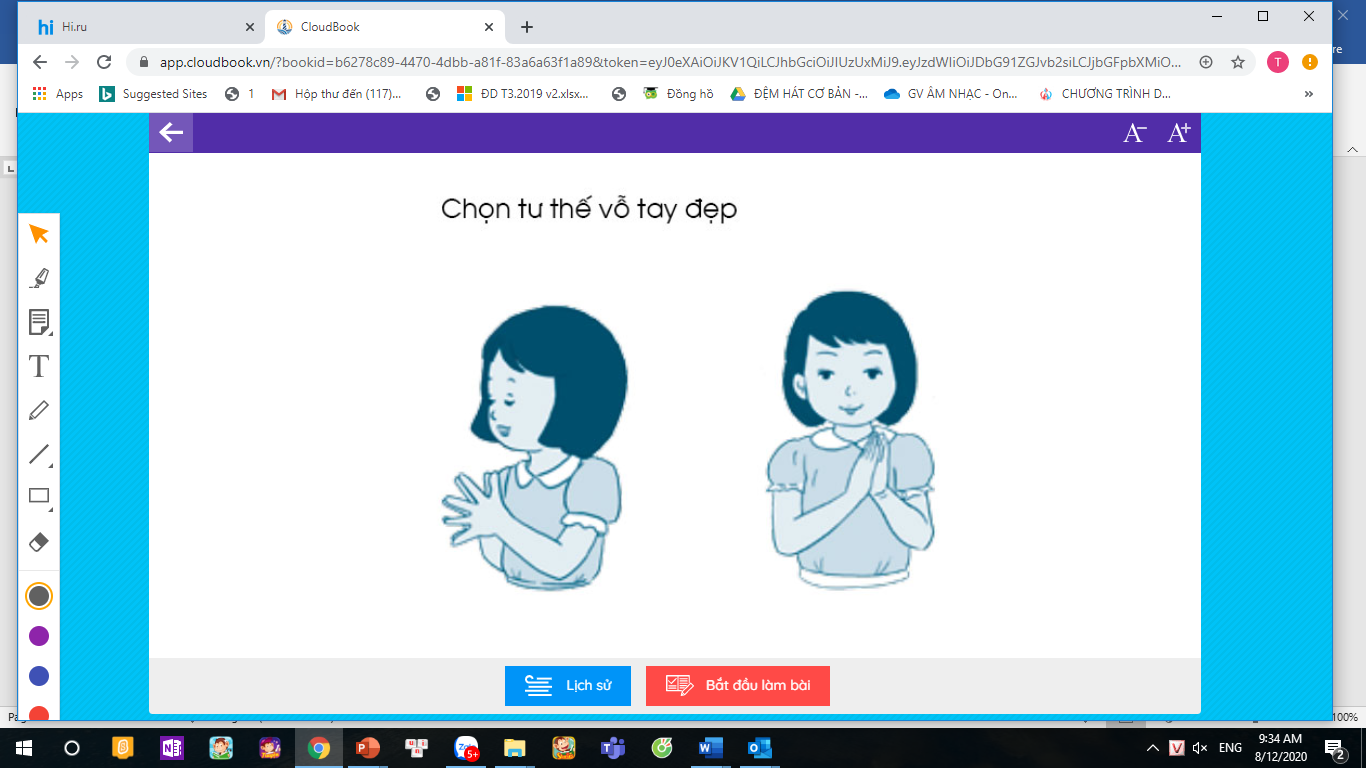 2.HƯỚNG DẪN CÁCH VỖ TAY
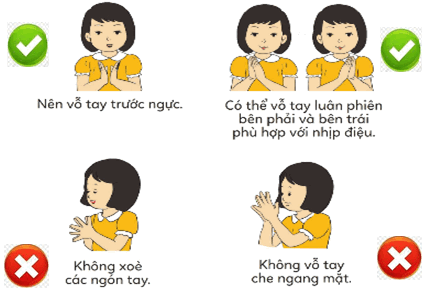 HD hát gõ đệm theo nhịp
Cái cây xanh xanh

Thì lá cũng xanh.

Chim đậu trên cành.

Chim hót líu lo.

Líu lo là líu lo.

Líu lo là líu lo
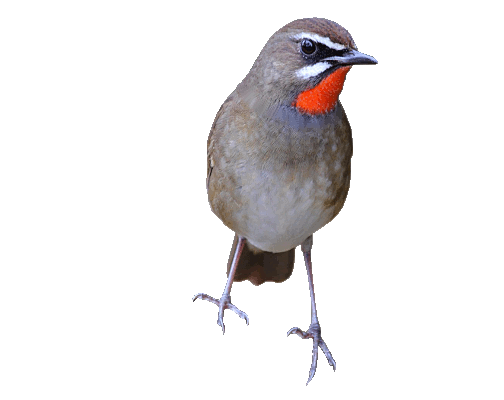 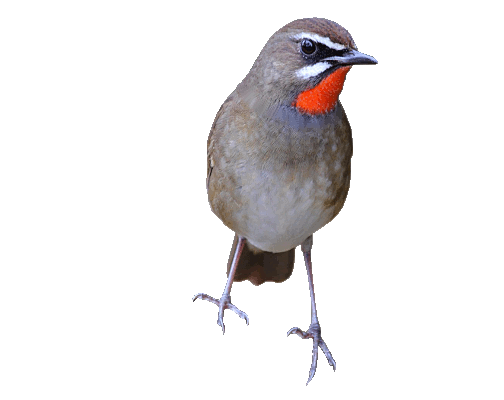 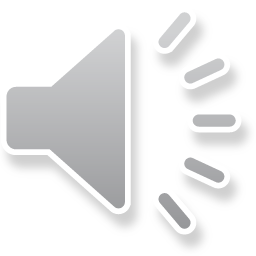 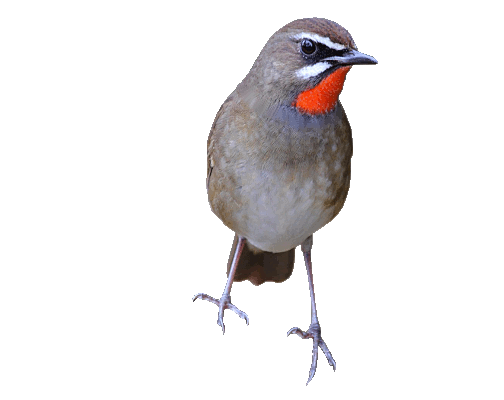 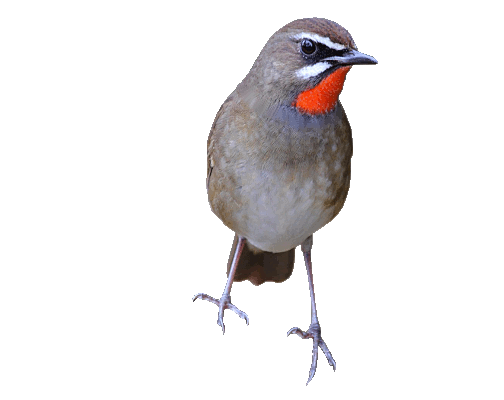 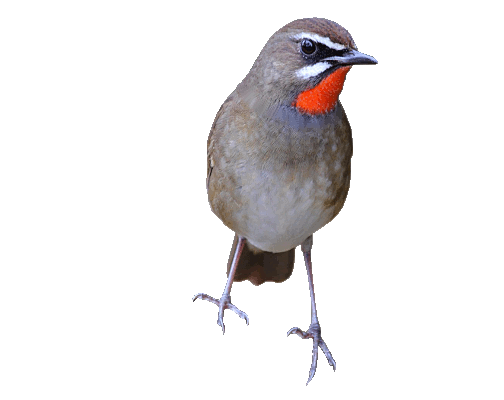 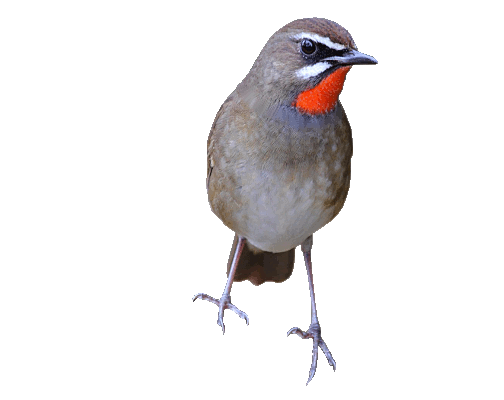 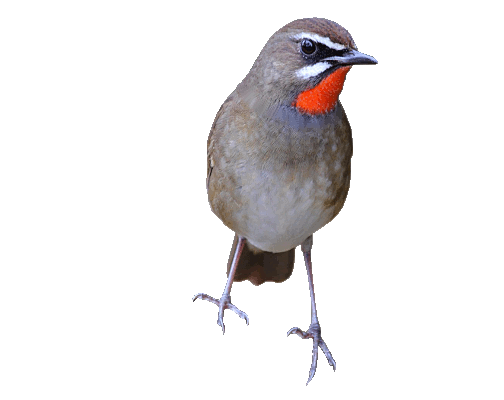 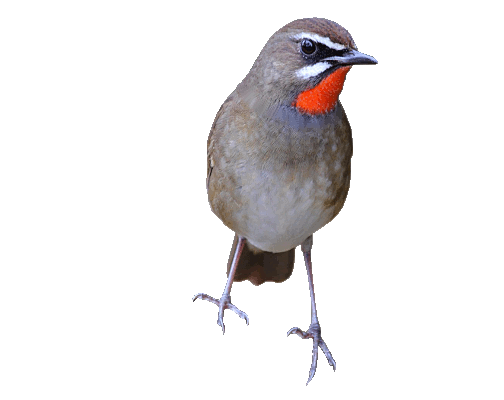 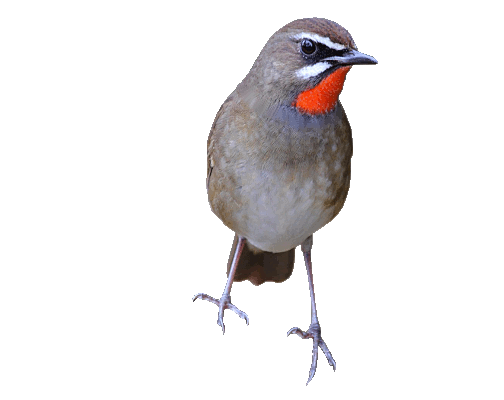 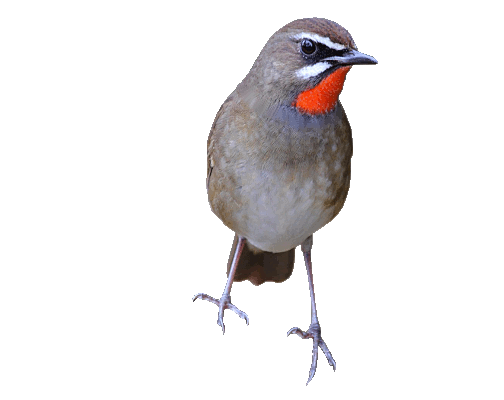 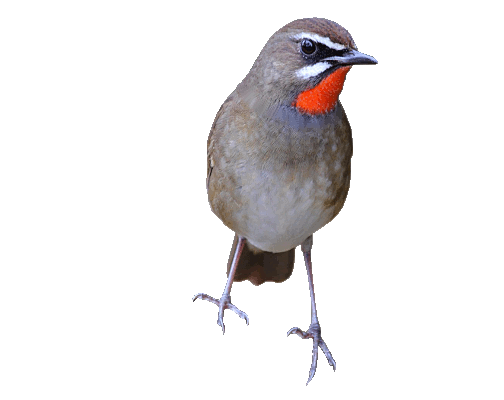 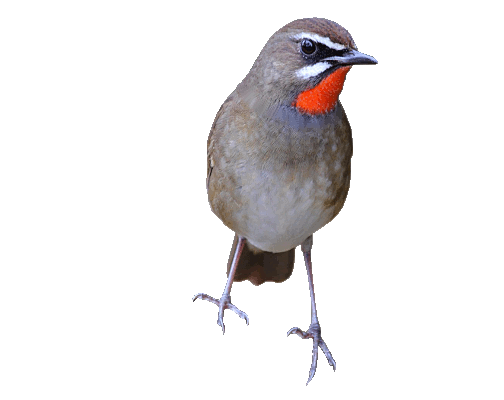 3.TRẢI NGHIỆM VÀ KHÁM PHÁ: VẬN ĐỘNG THEO TIẾNG TRỐNG
GV gõ trống, vận động mẫu và HD Hs nghe và quan sát vận động phù hợp với nhịp điệu.
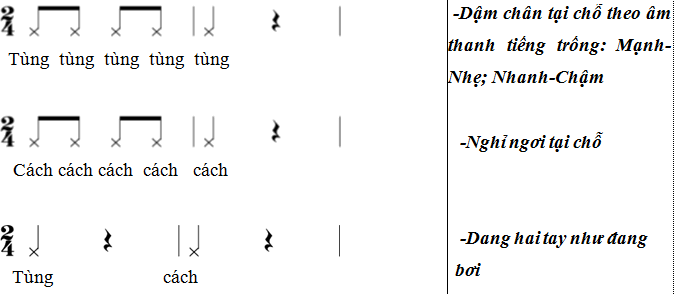 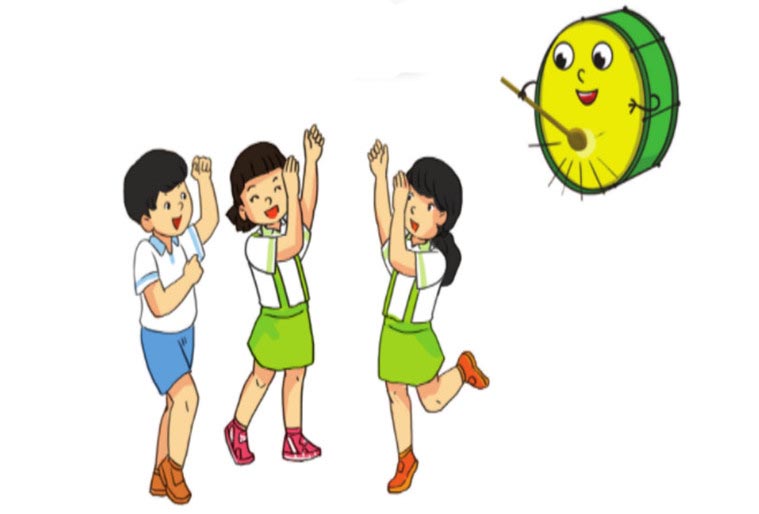 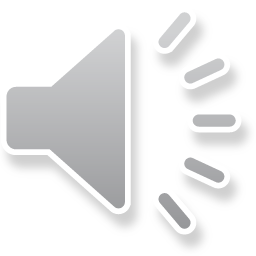 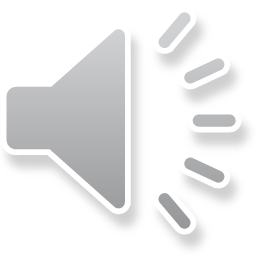 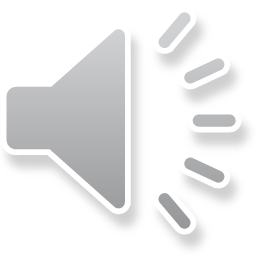 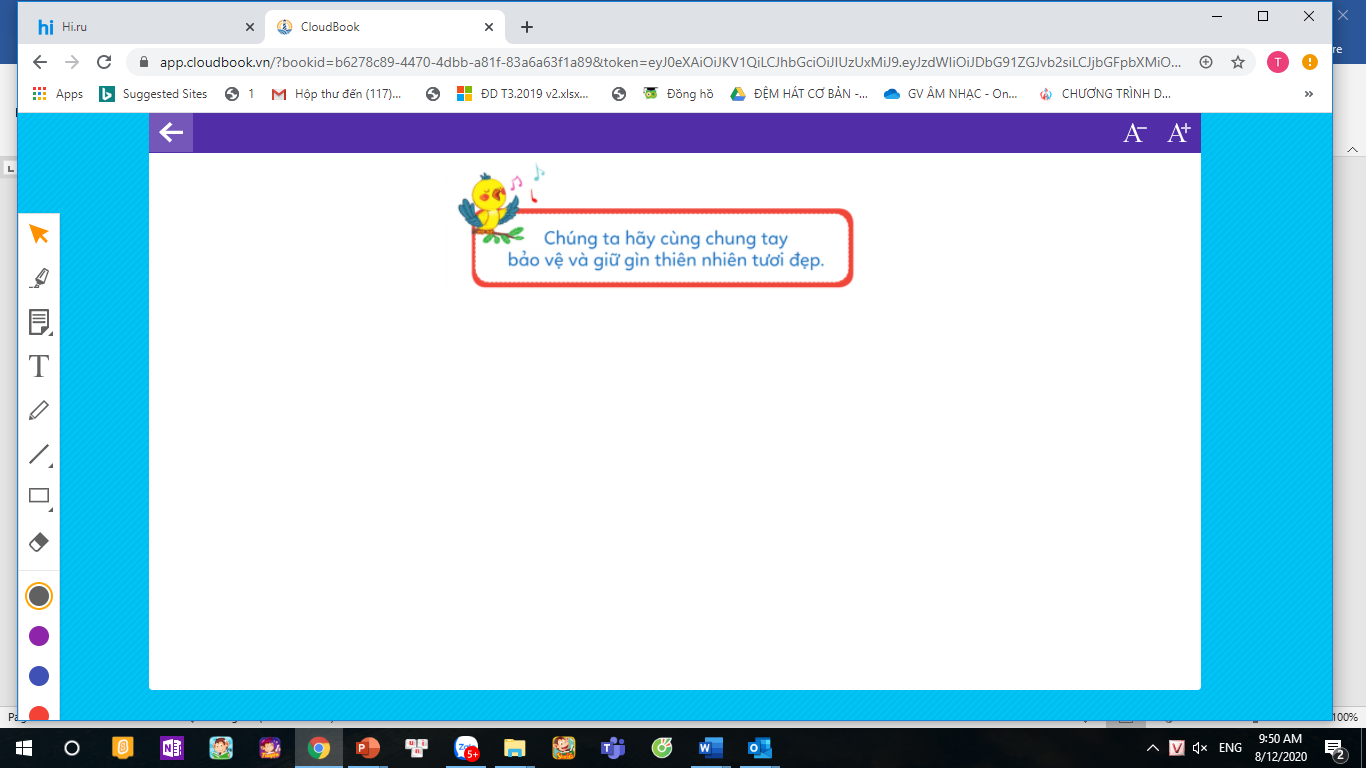 Củng cố-Giáo dục-Dặn dò
Chúc quý thầy cô mạnh khỏe các bạn học sinh chăm ngoan học giỏi
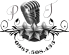 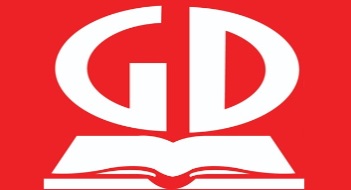 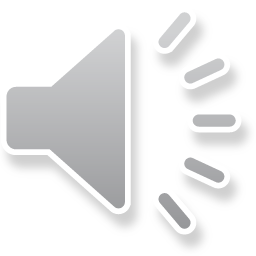 Bản quyền TT-ÂN-Phi Trường 0987508433 cấm chia sẻ mọi hình thức